ДОШКІЛЬНИЙ НАВЧАЛЬНИЙ ЗАКЛАД(ЯСЛА-САДОК) КОМБІНОВАНОГО ТИПУ“СВІТЛЯЧОК”
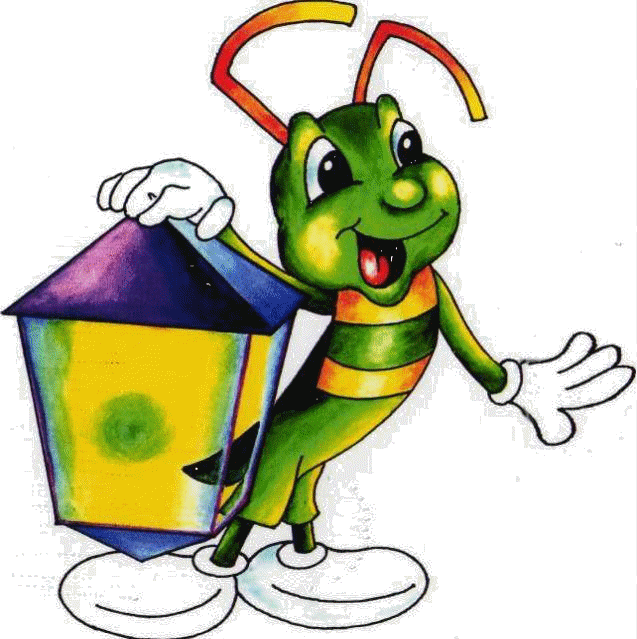 Вихователь
ДЖУРКО Ліна Іванівна
Дата народження: 13 липня 1960 рікОсвіта:              середня спеціальнаНазва навчального закладу, рік закінчення:Бериславське педагогічне училище, 1987Спеціальність за дипломом: вихователь	Педагогічний стаж:  21 рікДата початку роботи в ДНЗ:    рікДата початку ведення:    30.10.2014 рік
ПІДСУМКИ АТЕСТАЦІЇ
2014 рік, підтвердження кваліфікаційної категорії  “спеціаліст”
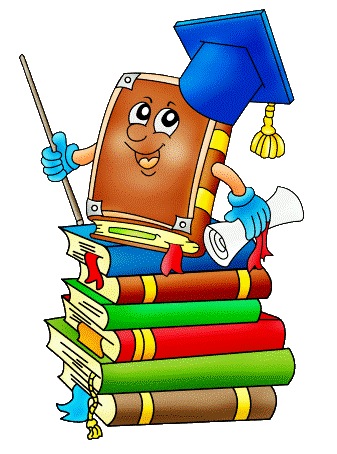 КУРСОВА  ПЕРЕПІДГОТОВКА
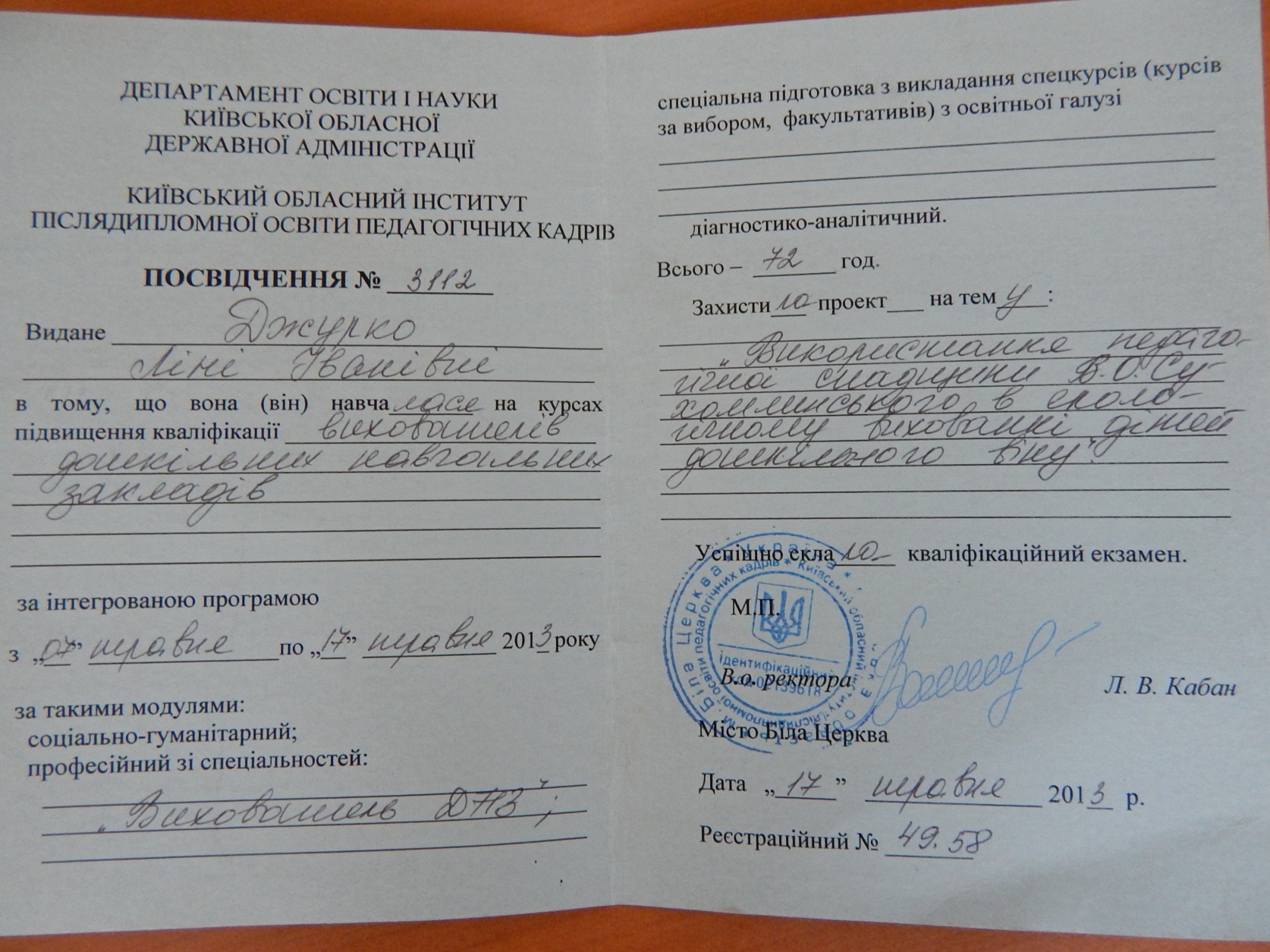 Професійне   кредо
Все в наших руках, тому їх не можна опускати
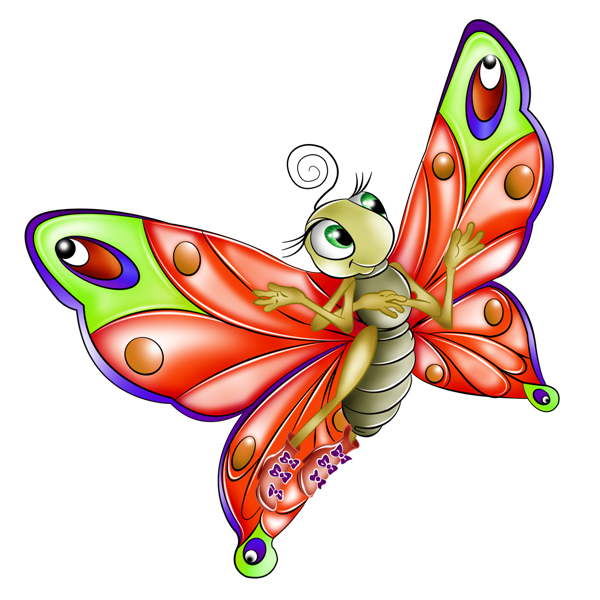 В СВОЇЙ ДІЯЛЬНОСТІ КЕРУЮСЬ:
Законом України «Про дошкільну освіту»Програмою розвитку дітей старшого дошкільного віку «Впевнений Старт»-2011Програмою розвитку дітей  від 2 до 7 років «Дитина»-2012Методичні рекомендації до Програми “Дитина”-2012Державним стандартом дошкільної освіти Базовим компонентом дошкільної освіти в Україні-1999Діти повинні жити у світі краси, гри, казки, музики, малюнка, фантазії, творчості.                                    Василь Олександрович Сухомлинський
Нагороди
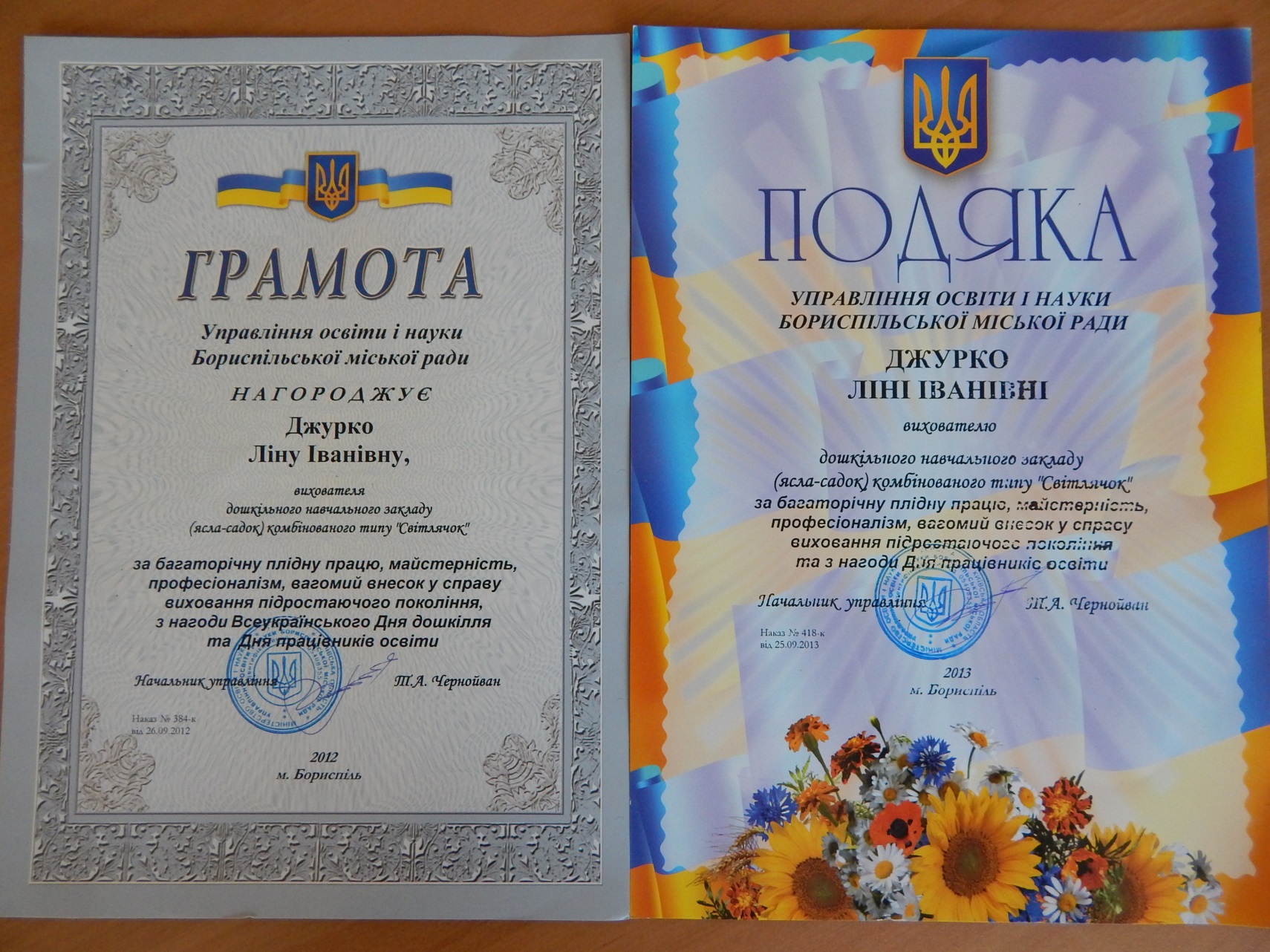 Мої принципи роботи: 
- Я не змушую, а пропоную або заохочую вихованця до певної діяльності. 
- Співробітництво, а не контроль, налагоджування особистісного контакту з кожною дитиною визначальні для взаємин у колективі. 
- Надаю дитині свободу вибору діяльності. 
- Забезпечення постійного розвивального взаємозв’язку з навколишнім середовищем (людьми, речами, природним світом). 
- Зосереджувати увагу передусім на процесі діяльності дитини, а вже потім - на її результатах. 
- Розгортання природних здатностей дитини.
- Розвиток у неї цікавості до життя та бажання визначити своє місце в ньому.
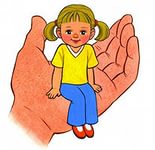 Працюю над завданнями:
Вдосконалювати інтелектуальну, мовленнєву, соціальну компетентність дошкільників через використання сучасних технологій роботи з літературними творами (методика Н.Гавриш).

Трудове виховання дітей дошкільного віку - педагогічна проблема сучасності.

Працювати над створенням належних умов для повноцінного фізичного розвитку дітей-дошкільників.

Розвивальне читання за авторською методикою 
    Л.Шелестової.
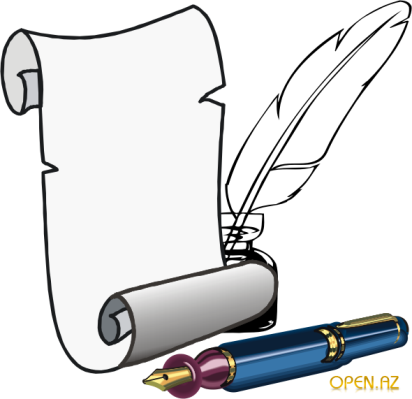 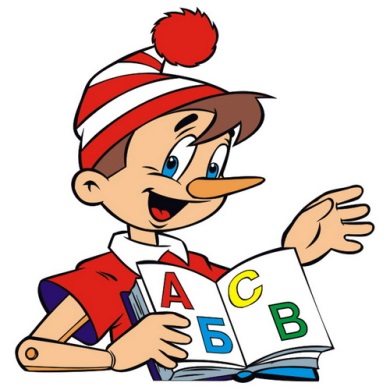 ВІДКРИТІ ЗАНЯТТЯ
2011. Заняття з мовленнєвого розвитку «Подорож до лісу»  (середня група)Художнє констуювання з використанням паперових смужок «Будиночок для зайчика» (старша група)2012. Сюжетно-музичне заняття з художнім конструюванням «Несемо радість усім дітям» (старша група)Заняття з малювання з використанням зубної щітки «Зайчисько» (ІІ молодша група)2013. Читання оповідання В. Сухомлинського «Хлопчик хотів приголубити сніжинку» з використанням коректурних таблиць Н. Гавриш (середня група)2014. Заняття з елементами драматизації, мовленнєвого розвитку «День народження Зайчика» (середня група)
Ф О Т О Г А Л Е Р Е Я
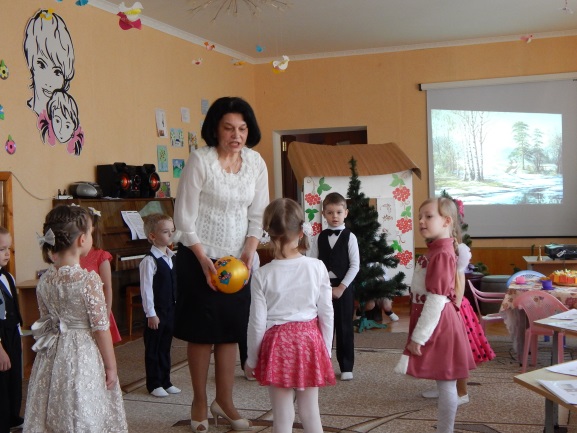 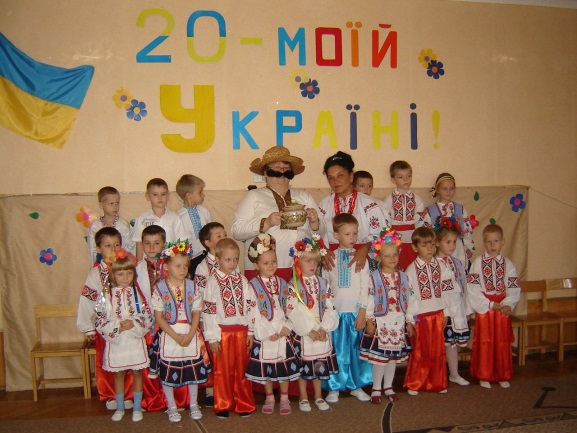 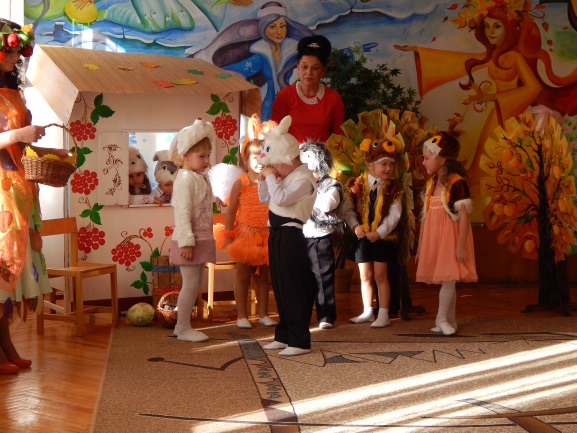 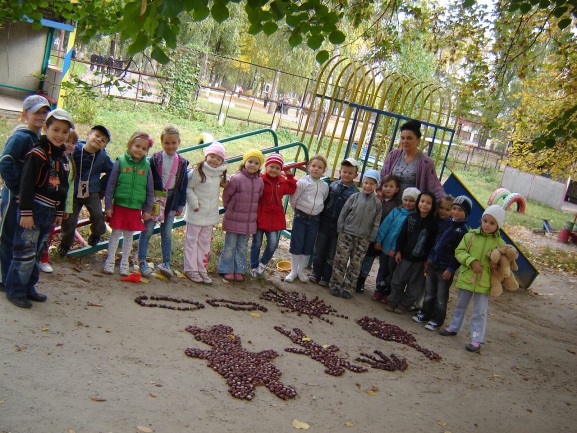 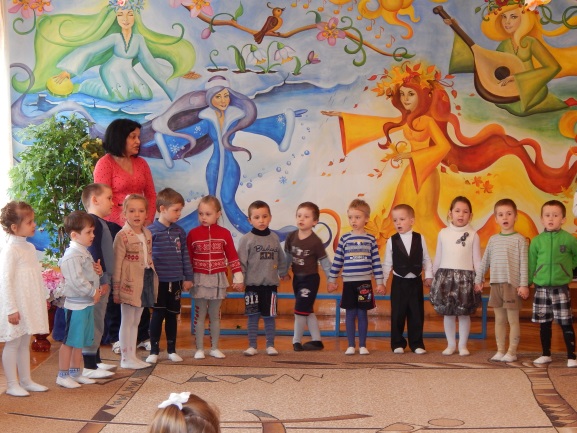 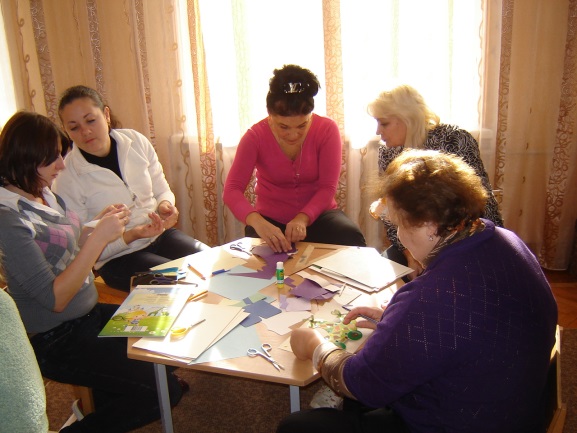 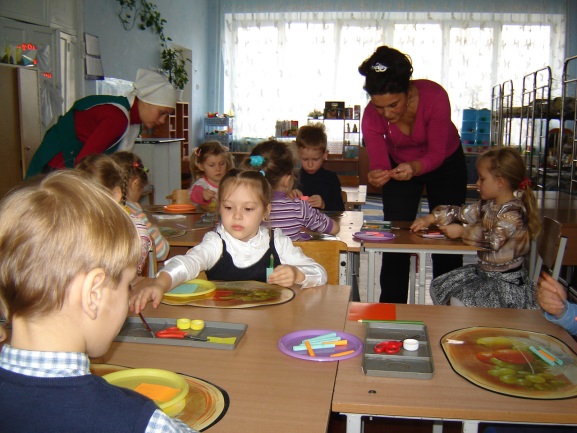 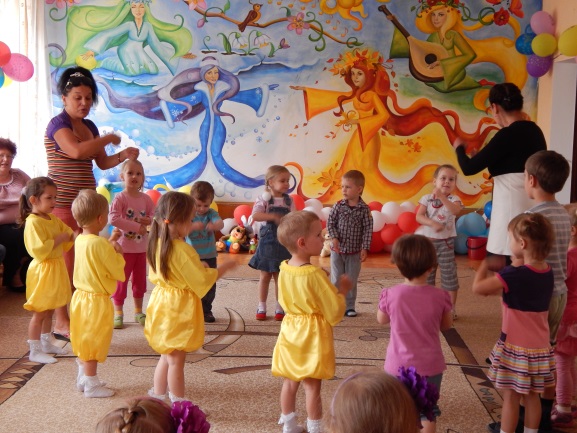 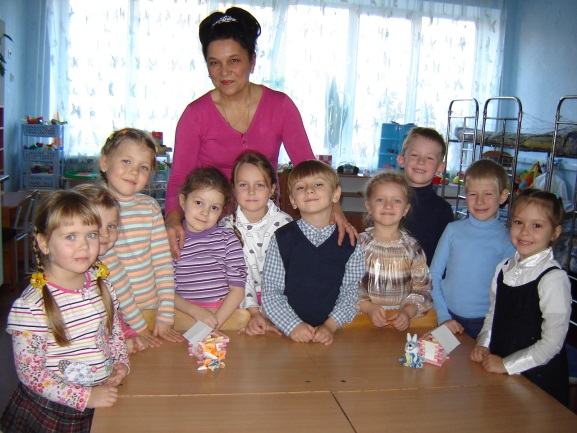 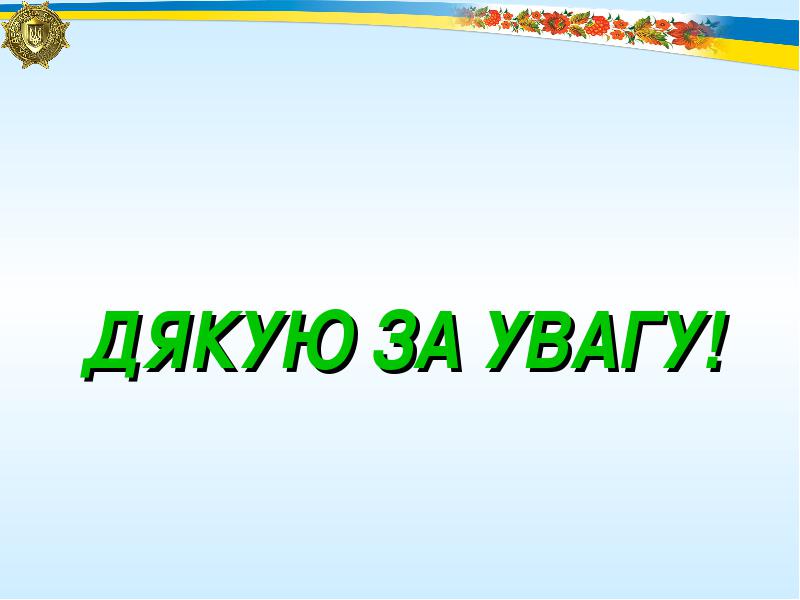